Figure 3. Alpha-power effects (8–13 Hz; z-values) in source space during syllable retention (1.25–2.0 s after S1 ...
Cereb Cortex, Volume 25, Issue 7, July 2015, Pages 1938–1946, https://doi.org/10.1093/cercor/bhu004
The content of this slide may be subject to copyright: please see the slide notes for details.
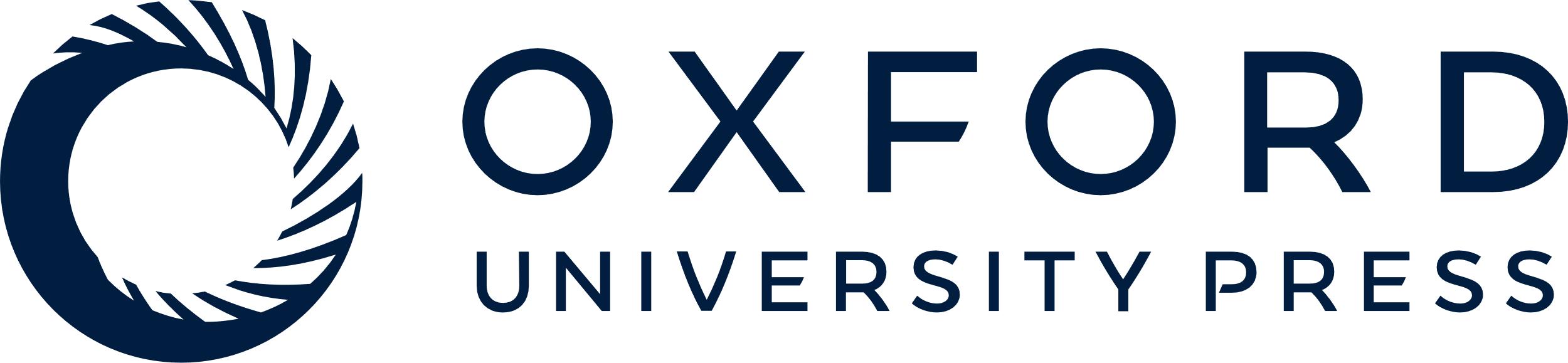 [Speaker Notes: Figure 3. Alpha-power effects (8–13 Hz; z-values) in source space during syllable retention (1.25–2.0 s after S1 onset). (A) Positive and negative z-values of the neutral and late-cued condition contrast are plotted on a template. The asterisks indicate a significant difference with P < 0.01. Bar graphs represent condition-wise activity drawn and averaged from the vertices presenting z ≥ 2.5 around insula (peak activity, MNI: 28; 23; −6). Error bars represent within-subject errors. (B) z-Values (z ≤ −2.5 and z ≥ 2.5) of all condition contrasts at left and right hemispheres. z-Values are greatest at the contrast of late-cued and neutral conditions.


Unless provided in the caption above, the following copyright applies to the content of this slide: © The Author 2014. Published by Oxford University Press. All rights reserved. For Permissions, please e-mail: journals.permissions@oup.com]